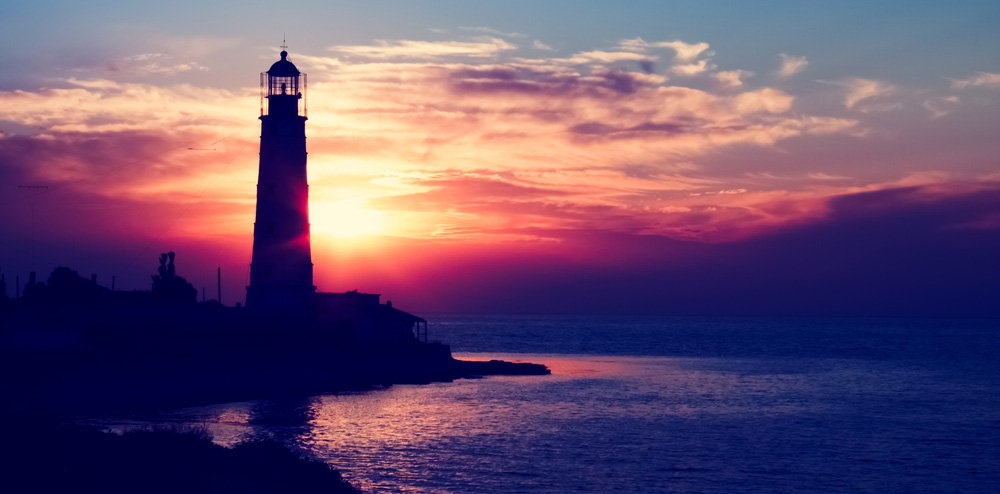 Final Expense Carrier and Product Selection
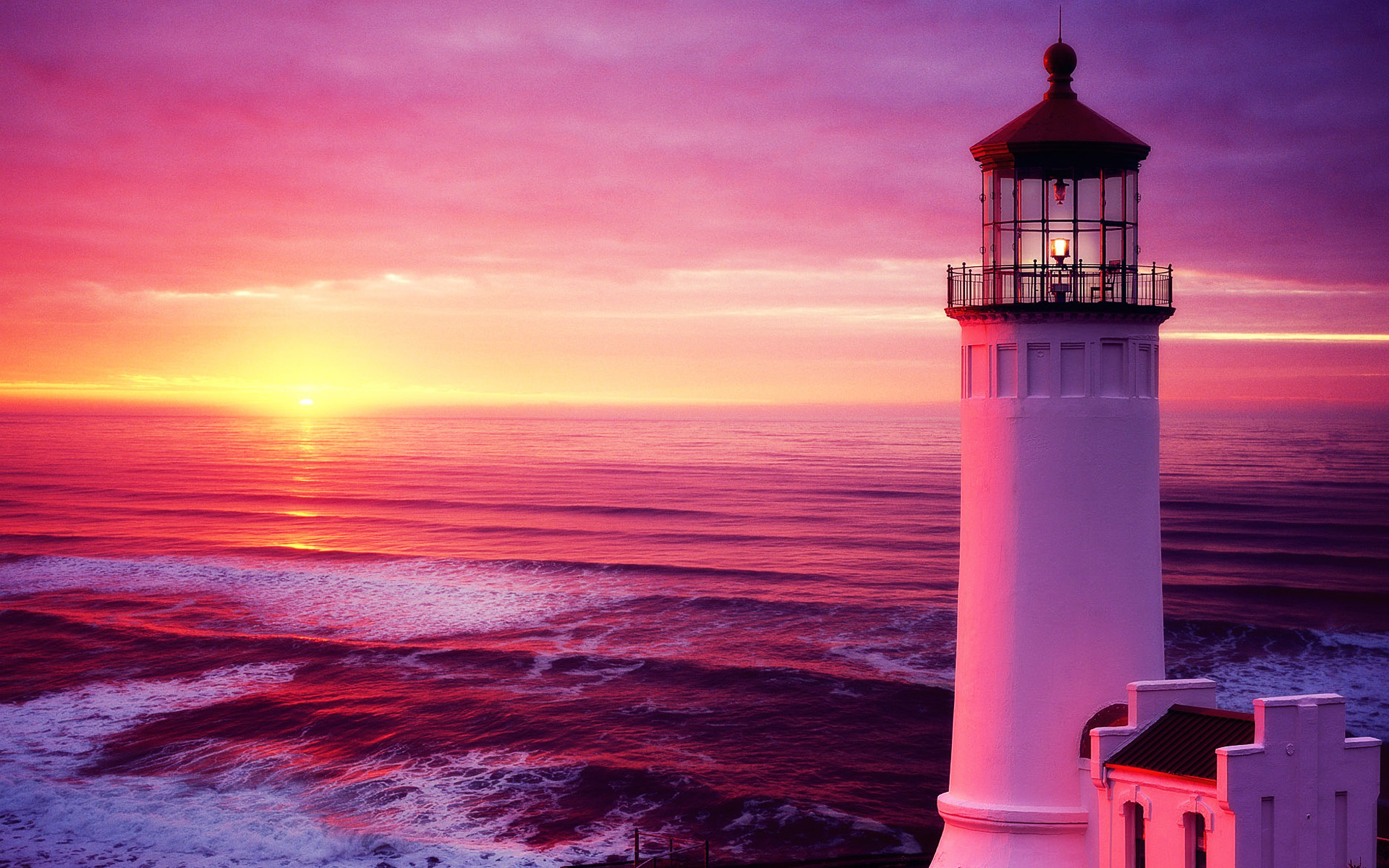 Three types of insurance
Term
Cheapest
Temporary
COI
Universal Life
Built on a term Chassis
Permanent coverage
Cheaper than whole life
PREMIUM
Whole Life
Permanent
Most expensive
AGE
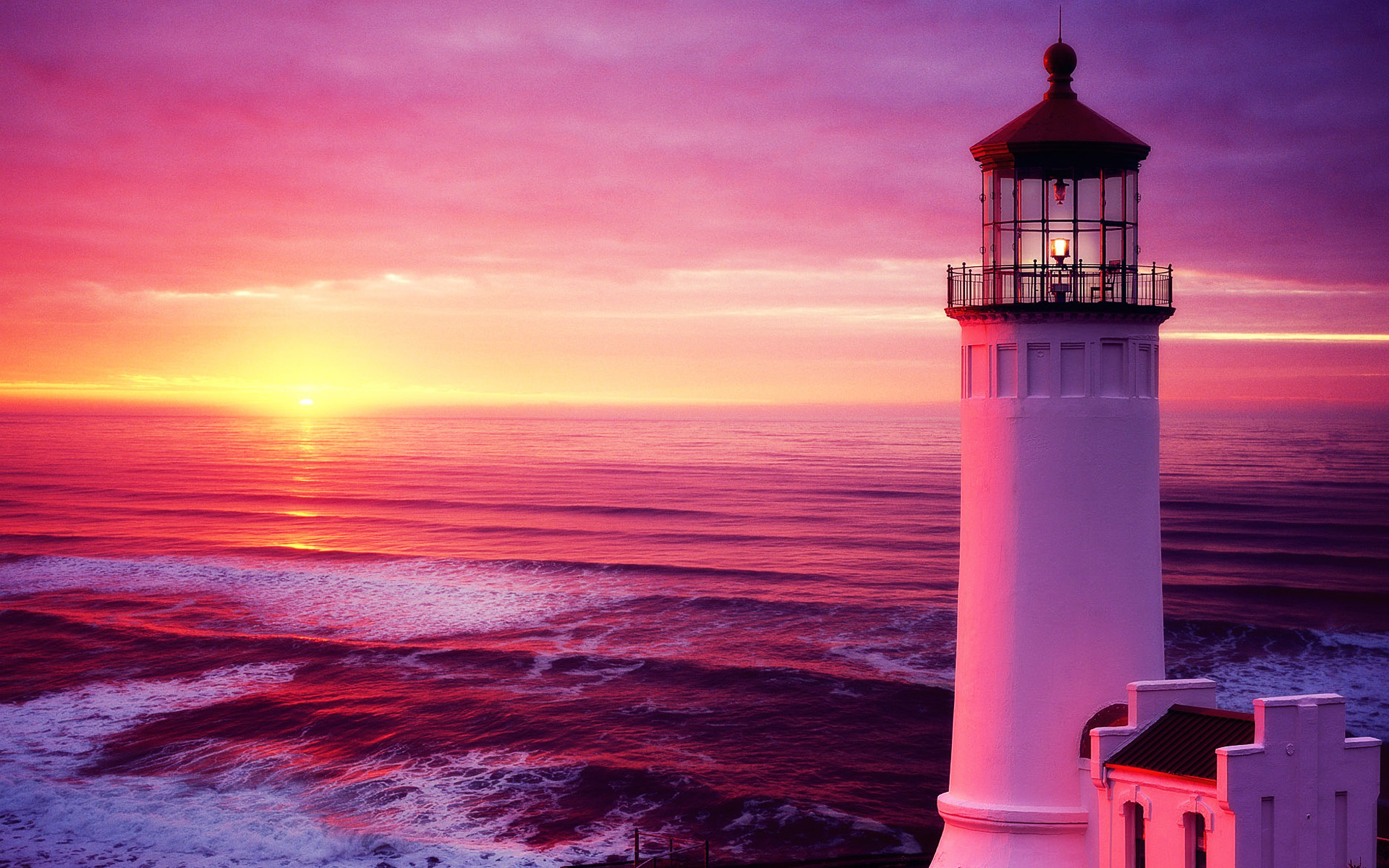 Three Types of Simplified Whole Life Insurance
Modified or ROP
Pays out a return of premium plus interest upon death in the first two or three years.
If they live past that time frame they would get 100% upon death
Graded
Pays out death benefit on a graded scale
For example:
30% year one
70% year two
100% year three
Immediate
Pays out death benefit immediately upon death
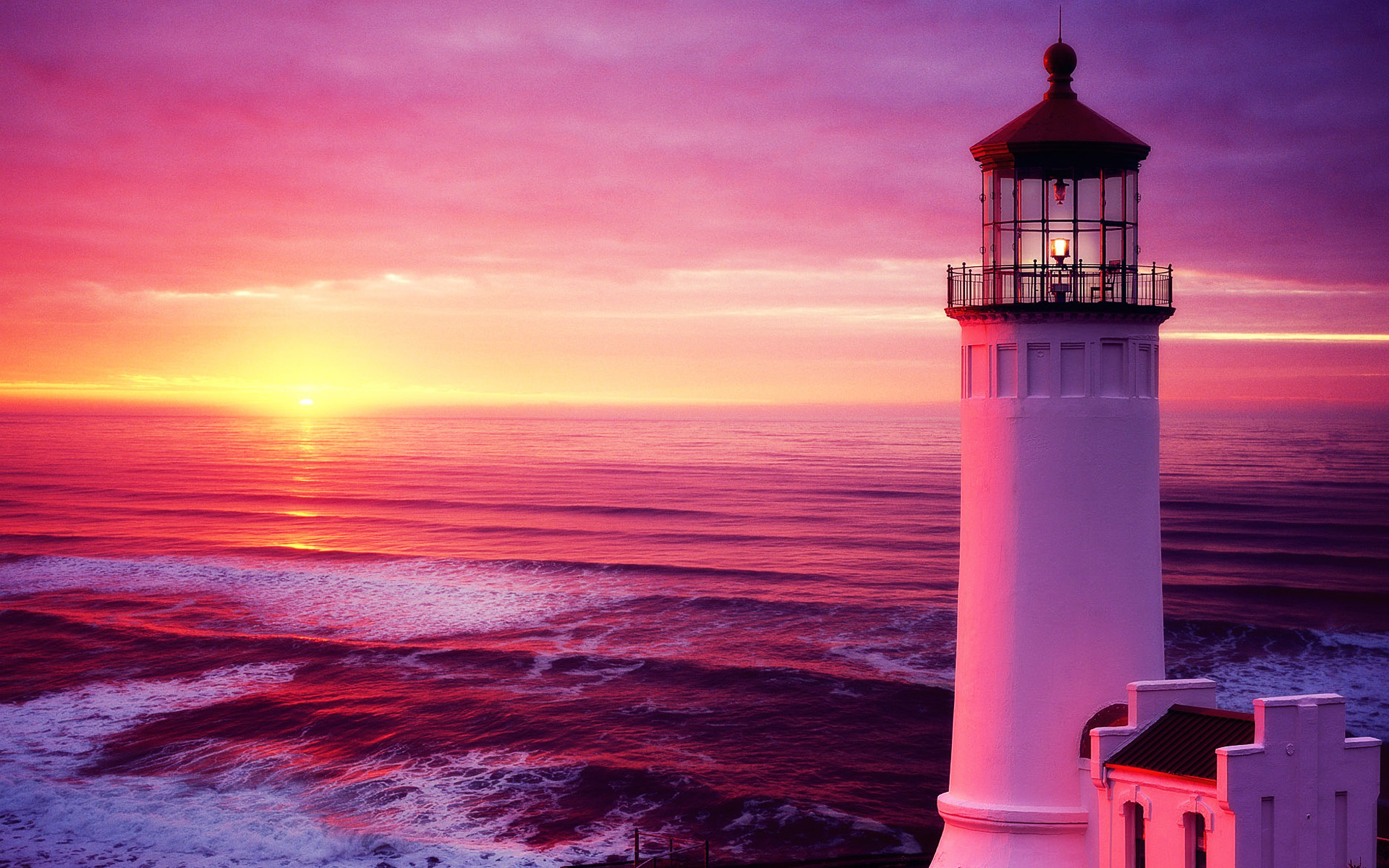 Healthy
Moderately Healthy
Unhealthy
Super Unhealthy
Four situationsFour solutions
Carrier: Foresters
Product: PlanRight Level Death Benefit
Important things to know:
Competitively priced
Paper application only
Age 50-80, $35,000; Age 81-85, $15,000
Must call in from house to Apptical for a phone interview
Must send the application to Foresters, even if they decide they don’t want the policy
All family members graduating high school are eligible for the scholarship program.  250 scholarships awarded each year for a total of $8000 per scholarship ($2000 per student per year)
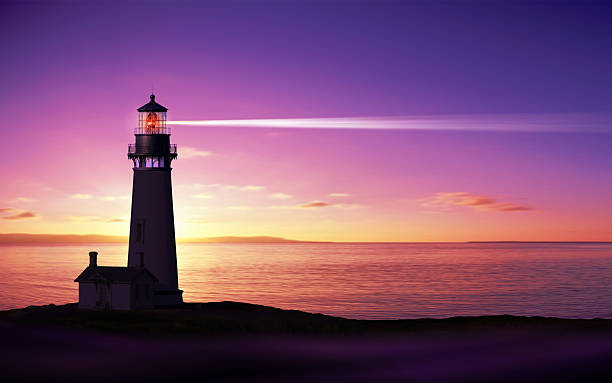 If they are healthy
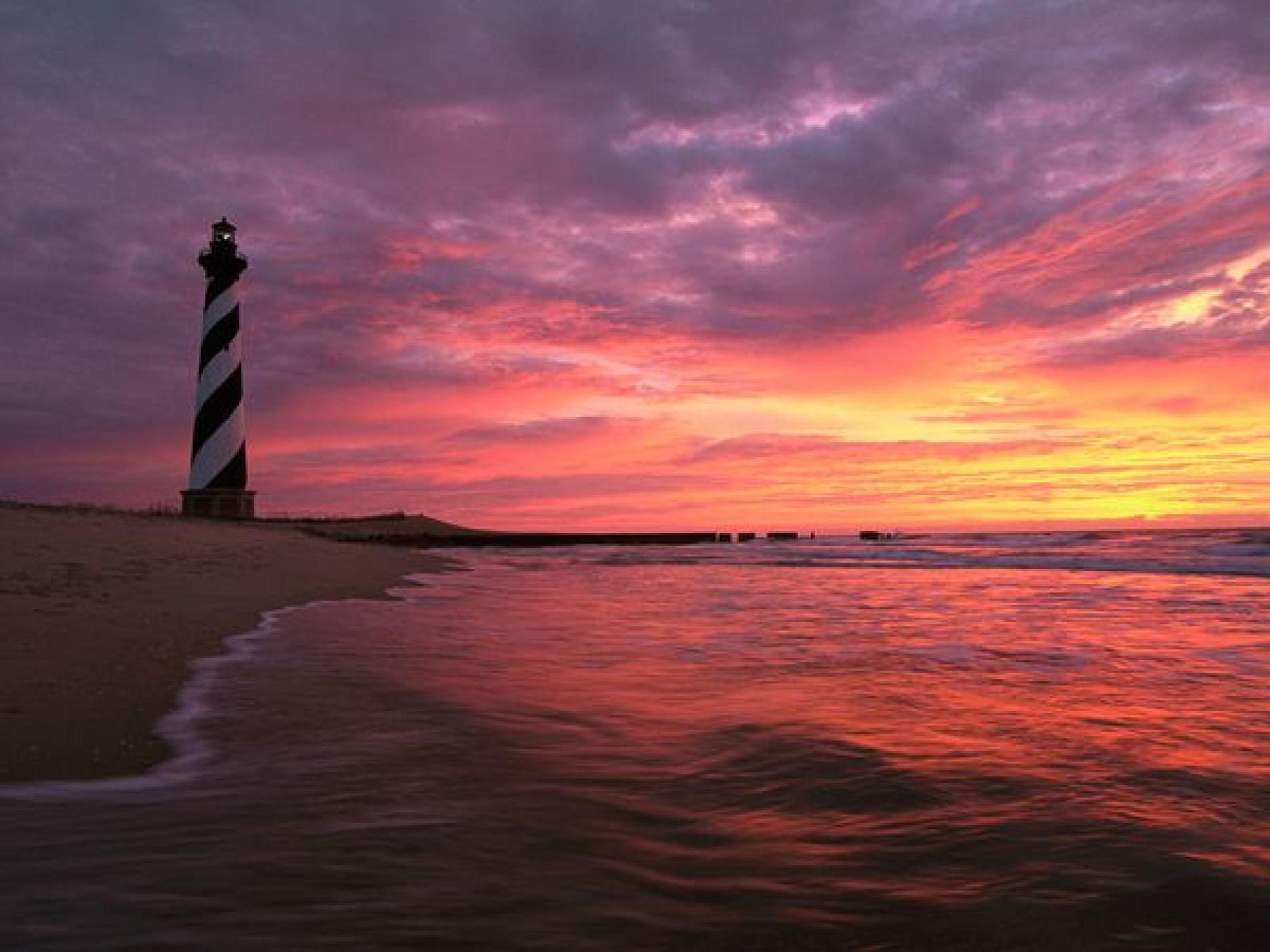 Carrier: Settlers
Product: Silver Plan – Immediate death benefit
Important things to know:
No height weight chart
Allows monthly direct bill
Phone application recommended
Age 6 mos-65yrs, $1,000-25,000; Age 66-75, $1,000-20,000; Age 76-85 $1,000-15,000
Must call in from house to Settlers.  They take all information over the phone and give you a policy number at the end of the phone call.
Children/grandchildren rider automatically included with each application.  Covers one child/grandchild up to the age of 18.  One payout per policy and per child. Coverage amount is $5,000.
If they are moderately healthy
Carrier: United Life
Product: GBWL plan – ROP in year 1, 50% year 2, 100% year 3
Important things to know:
No height weight chart
Paper application only
Only three health questions
Age 18-90  $5,000 to $50,000
No phone interview
Rates based on age and gender, not on tobacco use
They offer monthly direct bill
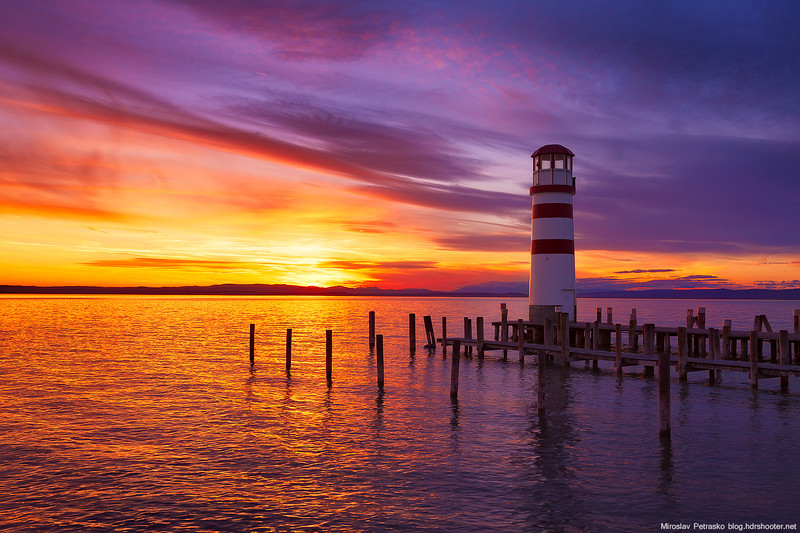 If they are unhealthy
Carrier: Gerber
Product: GI plan – ROP in years 1-2, 100% year 3
Important things to know:
No height weight chart
Paper or e-app
No health questions
Age 50-80  $5,000 to $25,000
No phone interview
Rates based on age and gender, not on tobacco use
Can pay with Visa, MC or direct express
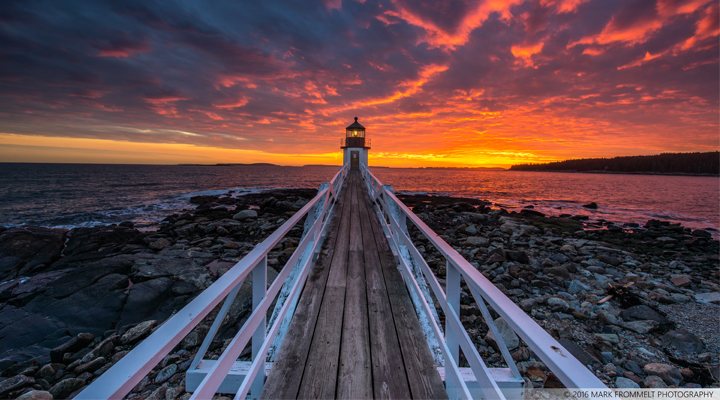 If they are super unhealthy
For all these carriers and products:
Rates are guaranteed to never increase
Benefits are guaranteed to never decrease
No medical exam
Coverage is guaranteed as long as you pay your premiums
For all graded and modified plans, they pay out 100% if someone dies due to an accident
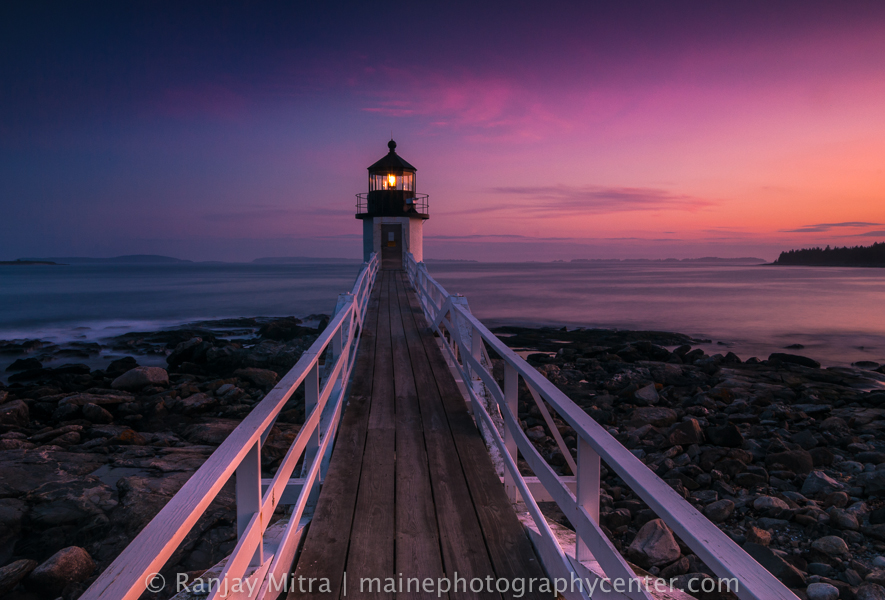 Additional Information